Production Systems
1
AI CLASS NOTES #6, JOHN SHIEH, 2012
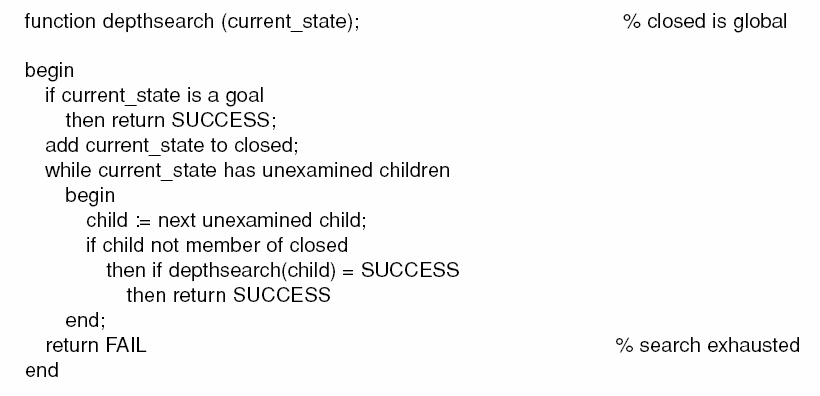 2
AI CLASS NOTES #6, JOHN SHIEH, 2012
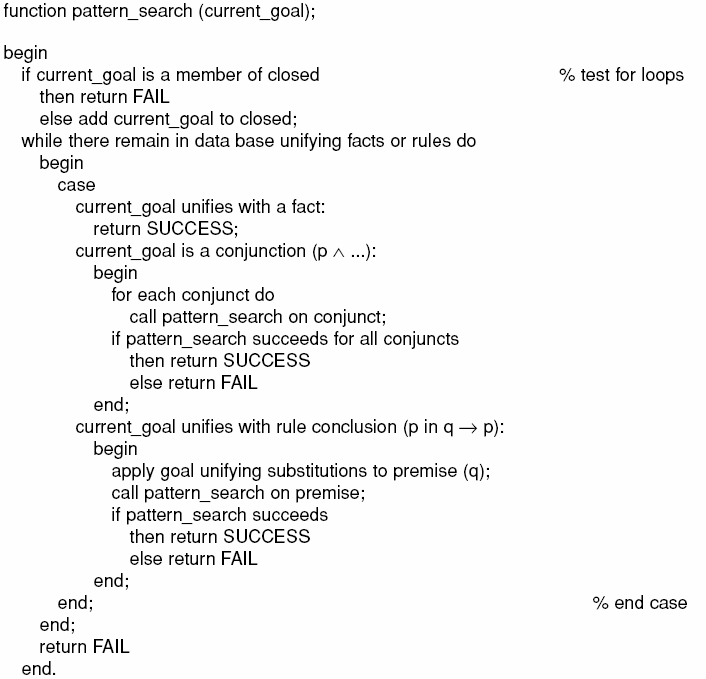 3
AI CLASS NOTES #6, JOHN SHIEH, 2012
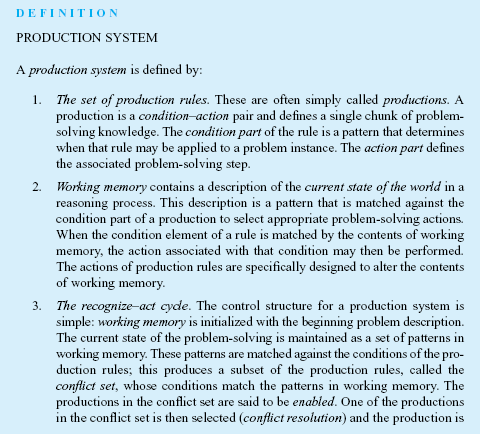 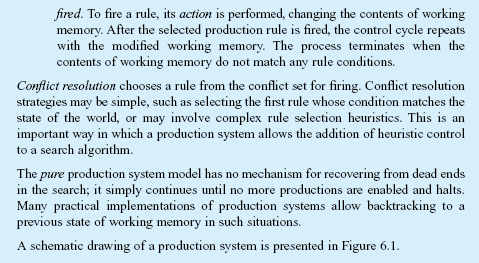 4
AI CLASS NOTES #6, JOHN SHIEH, 2012
Fig 6.1	A production system. Control loops until working memory pattern no 	longer matches the conditions of any productions.
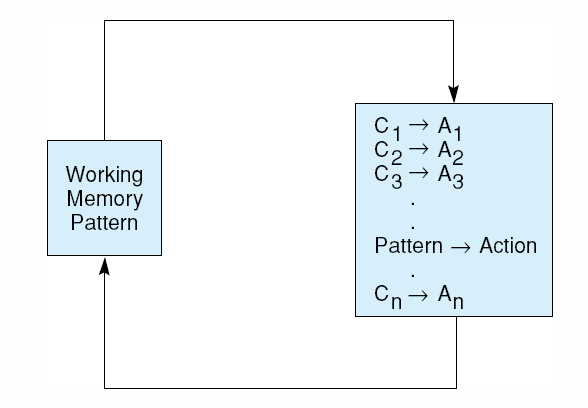 5
AI CLASS NOTES #6, JOHN SHIEH, 2012
Fig 6.2	Trace of a simple production system.
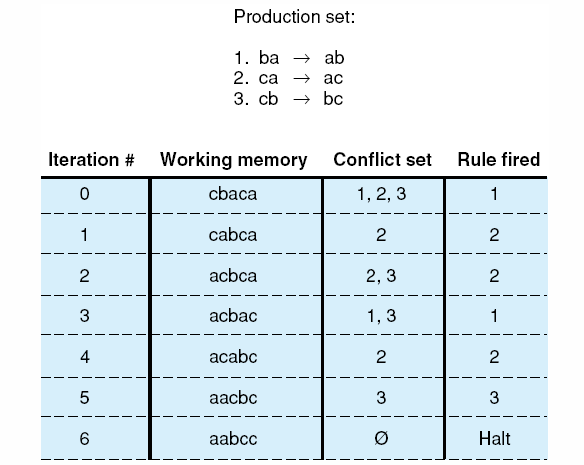 6
AI CLASS NOTES #6, JOHN SHIEH, 2012
Fig 6.3	The 8-puzzle as a production system.
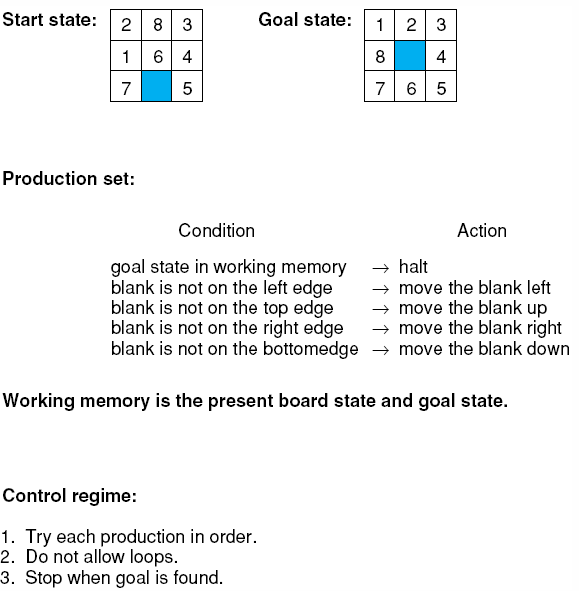 7
AI CLASS NOTES #6, JOHN SHIEH, 2012
Fig 6.4	The 8-puzzle searched by a production system with loop detection and 	depth-bound , from Nilsson (1971).
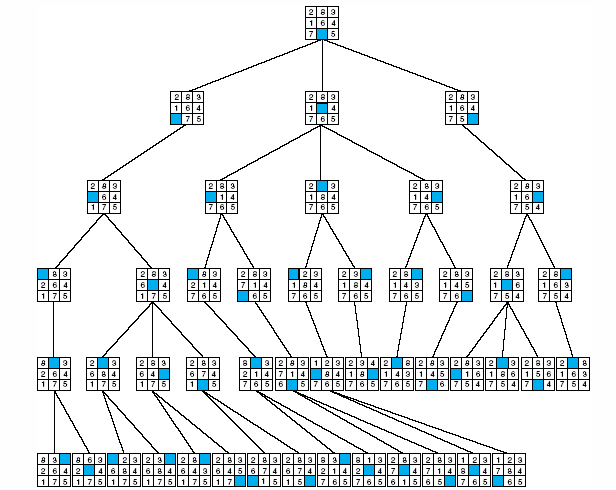 8
AI CLASS NOTES #6, JOHN SHIEH, 2012
Fig 6.5	Legal moves of a chess knight.
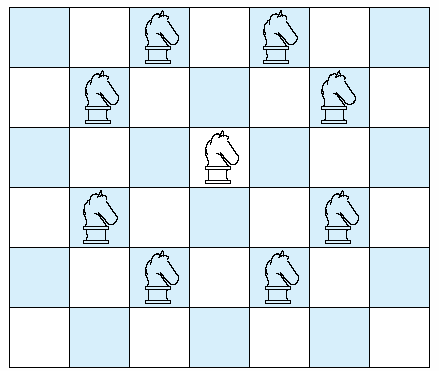 9
AI CLASS NOTES #6, JOHN SHIEH, 2012
Fig 6.6	a 3 x 3 chessboard with move rules for the simplified knight tour 	problem.
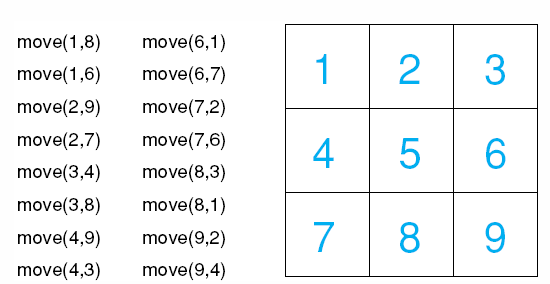 10
AI CLASS NOTES #6, JOHN SHIEH, 2012
Table 6.1 Production rules for the 3 x 3 knight problem.
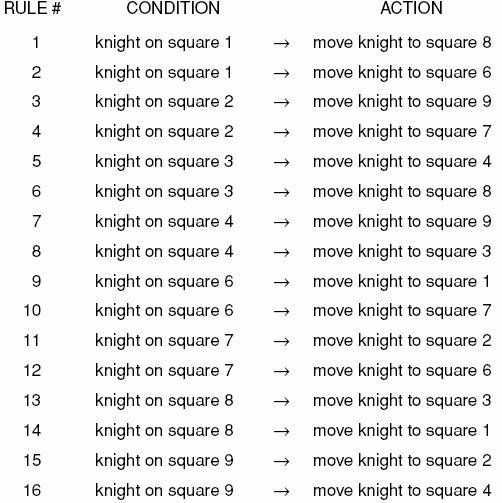 11
AI CLASS NOTES #6, JOHN SHIEH, 2012
Fig6.7	A production system solution to the 3 x 3 knight’s tour problem.
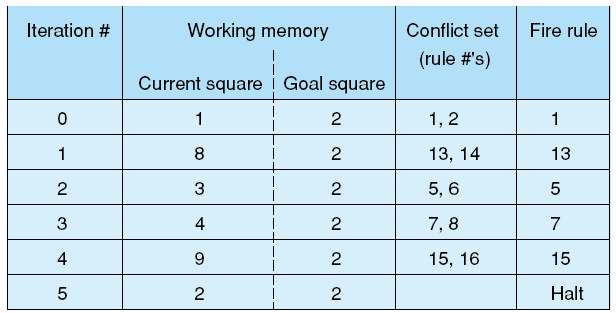 12
AI CLASS NOTES #6, JOHN SHIEH, 2012
Fig 6.8	The recursive path algorithm as production system.
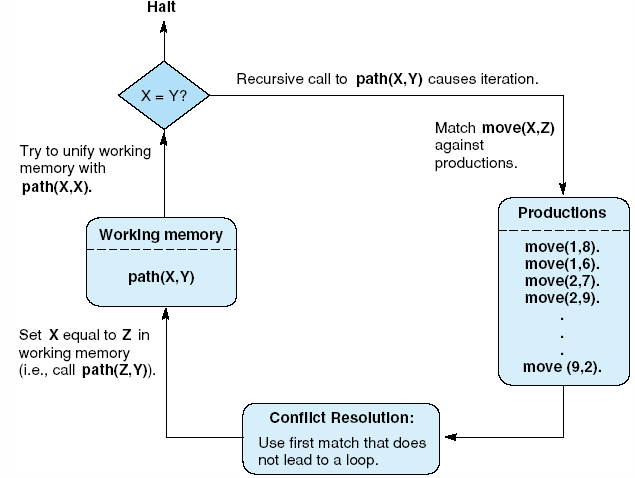 13
AI CLASS NOTES 4B, JOHN SHIEH, 2010
AI CLASS NOTES #6, JOHN SHIEH, 2012
Fig 6.9	Data-driven search in a production system.
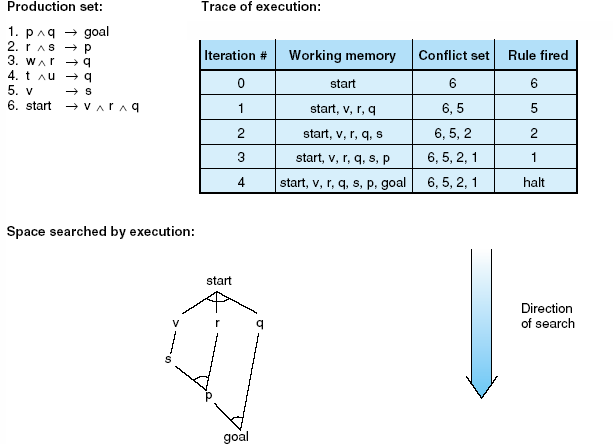 14
AI CLASS NOTES #6, JOHN SHIEH, 2012
Fig 6.10	Goal-driven search in a production system.
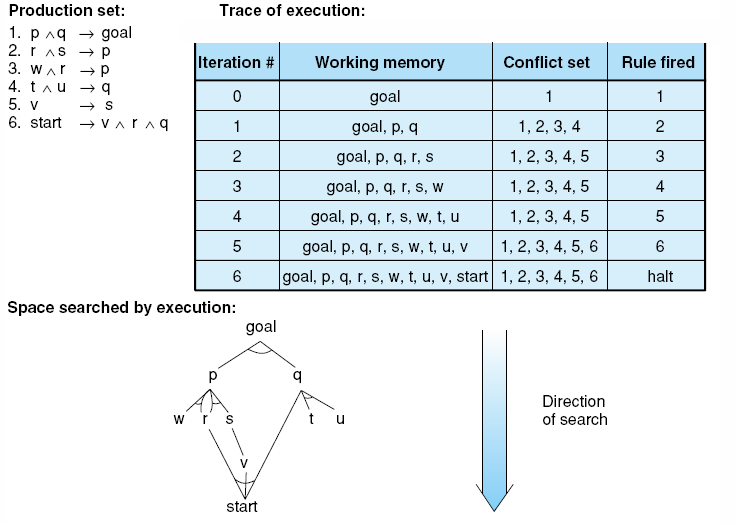 15
AI CLASS NOTES #6, JOHN SHIEH, 2012
Fig 6.11	Bidirectional search missing in both directions, resulting in excessive 	search.
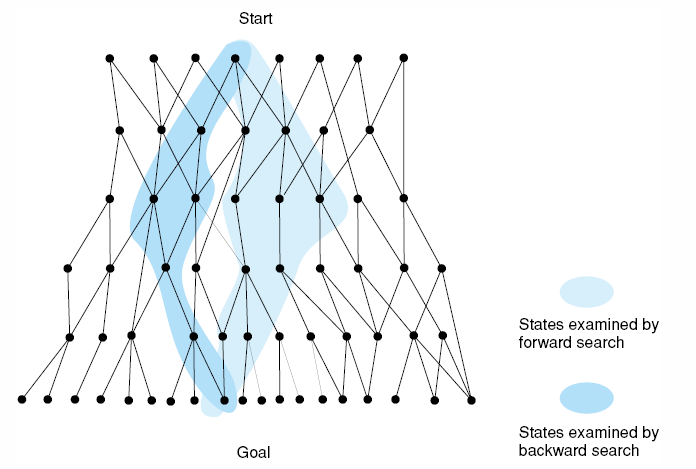 16
AI CLASS NOTES #6, JOHN SHIEH, 2012
Fig 6.12	Bidirectional search meeting in the middle, eliminating much of the space 	examined by unidirectional search.
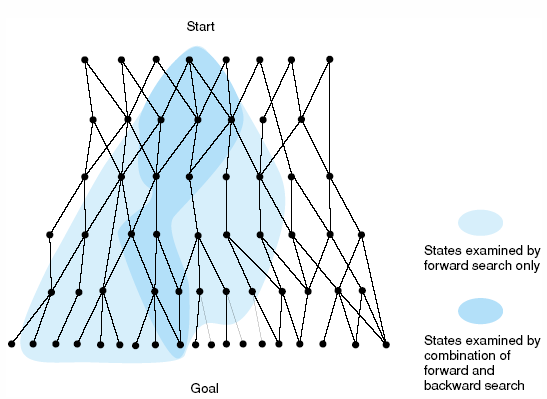 17
AI CLASS NOTES #6, JOHN SHIEH, 2012
Major advantages of production systems for artificial intelligence
Separation of Knowledge and Control
A Natural Mapping onto State Space Search
Modularity of Production Rules
Pattern-Directed Control
Opportunities for Heuristic Control of Search
Tracing and Explanation
Language Independence
A Plausible Model of Human Problem-Solving
18
AI CLASS NOTES #6, JOHN SHIEH, 2012
Fig 6.13	Blackboard architecture
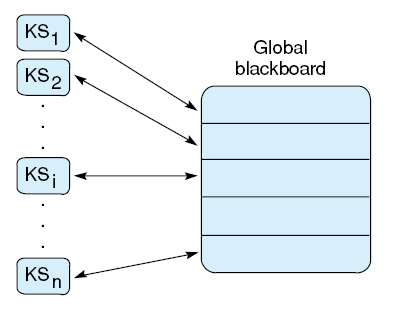 19
AI CLASS NOTES #6, JOHN SHIEH, 2012